Fourth Quarter Fiscal Year 2021 Outlook
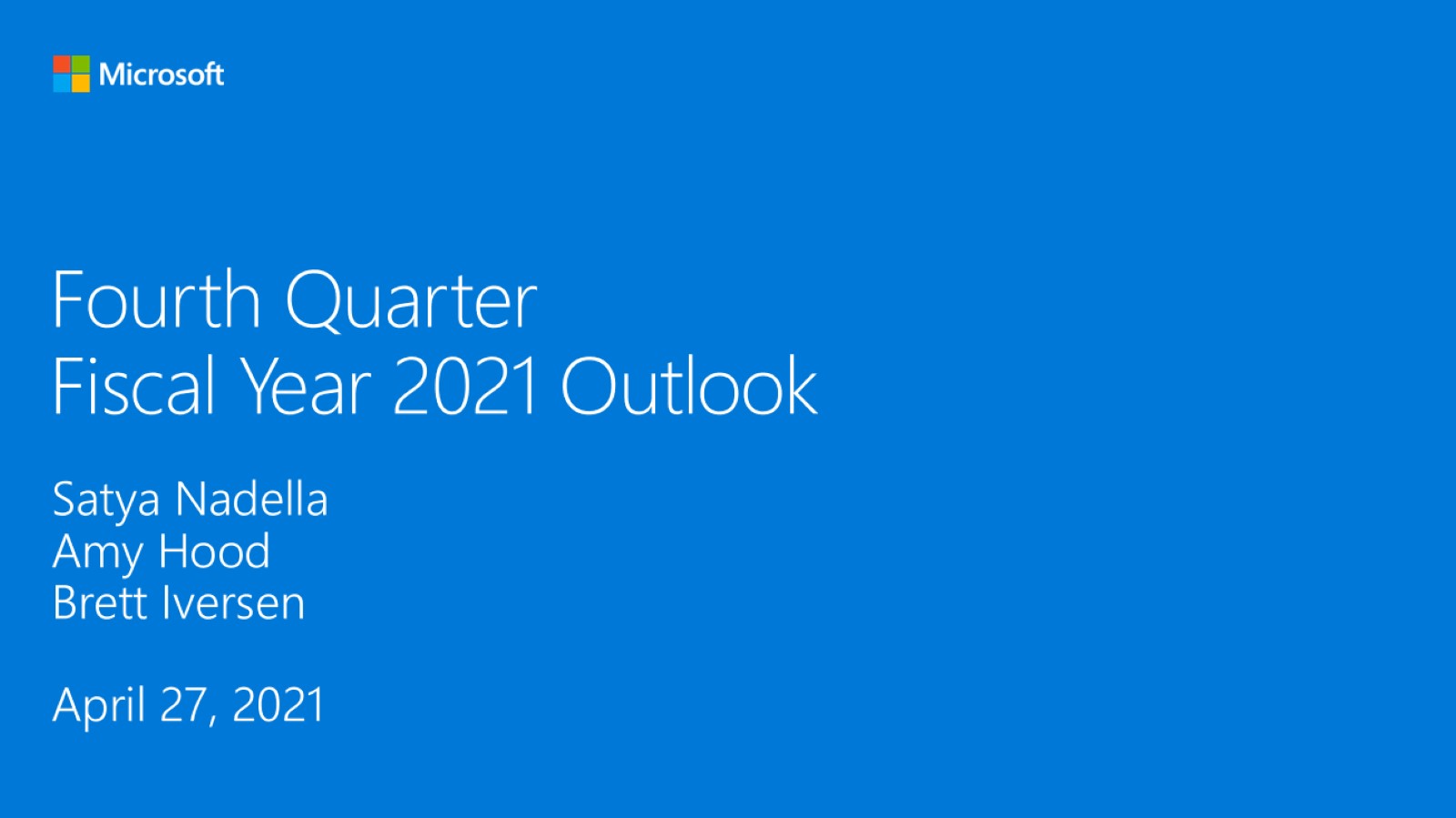 FY21 Q4 Outlook description
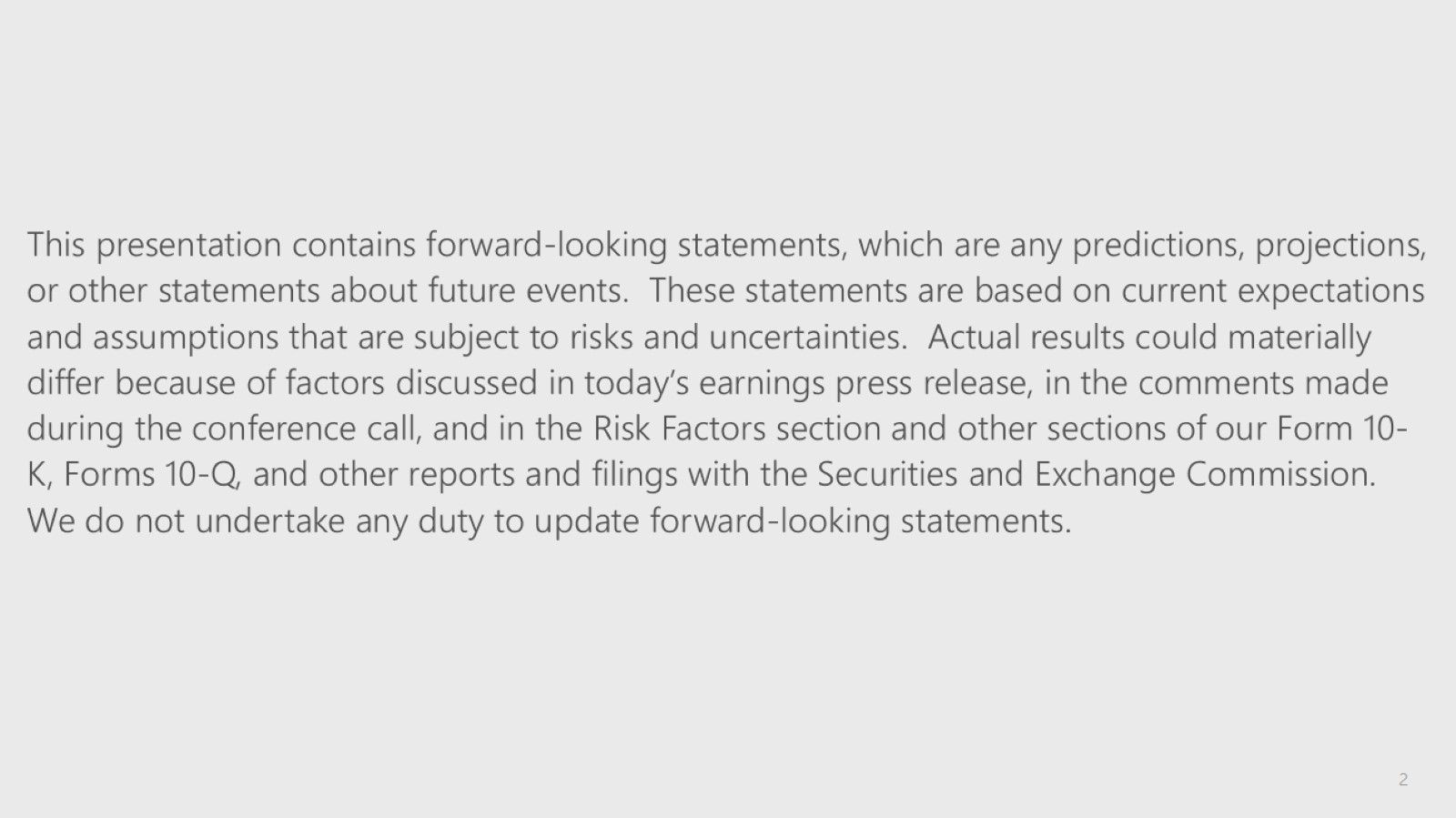 FY21 Q4 Outlook details
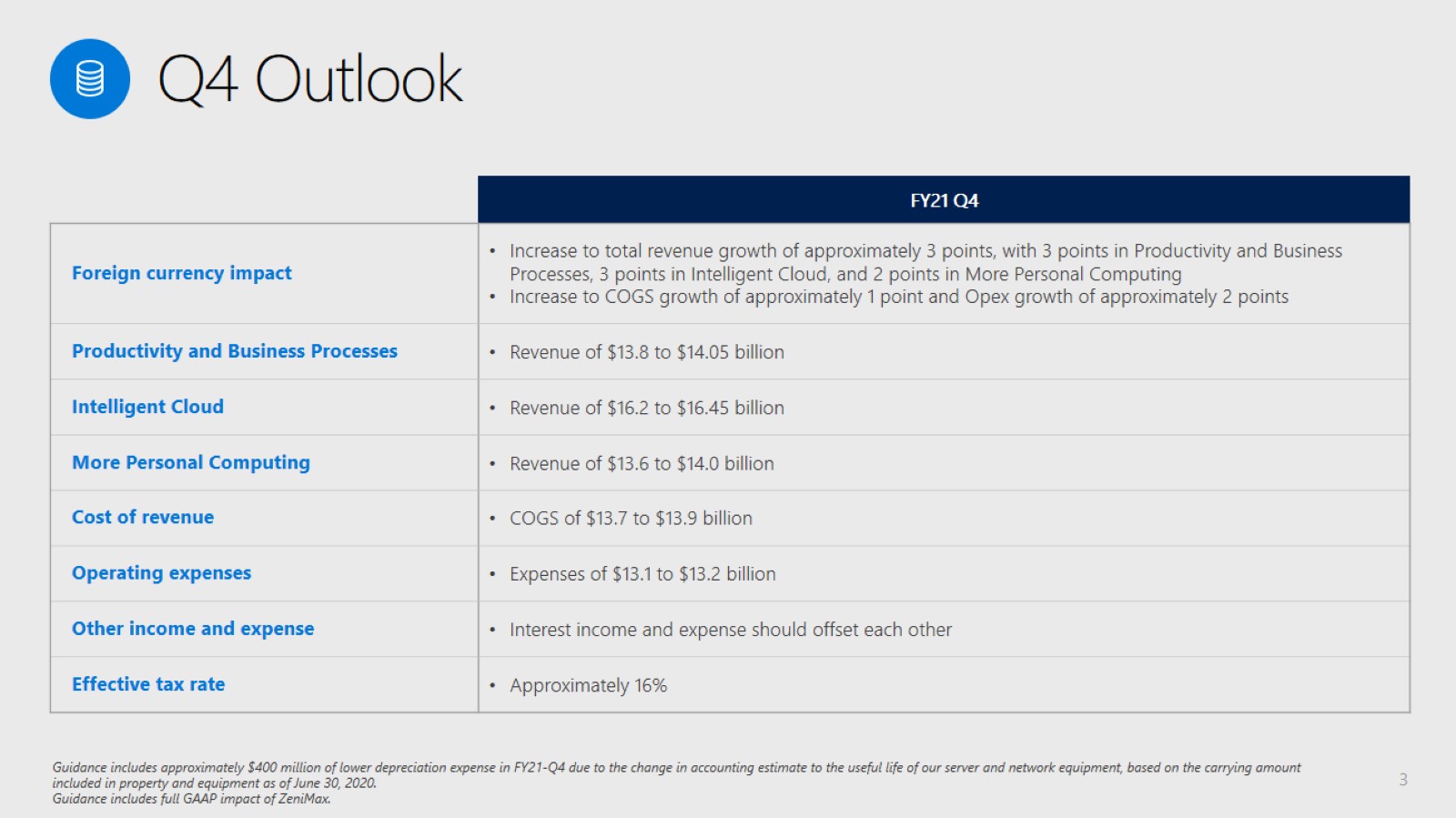 End of FY21 Q4 Outlook
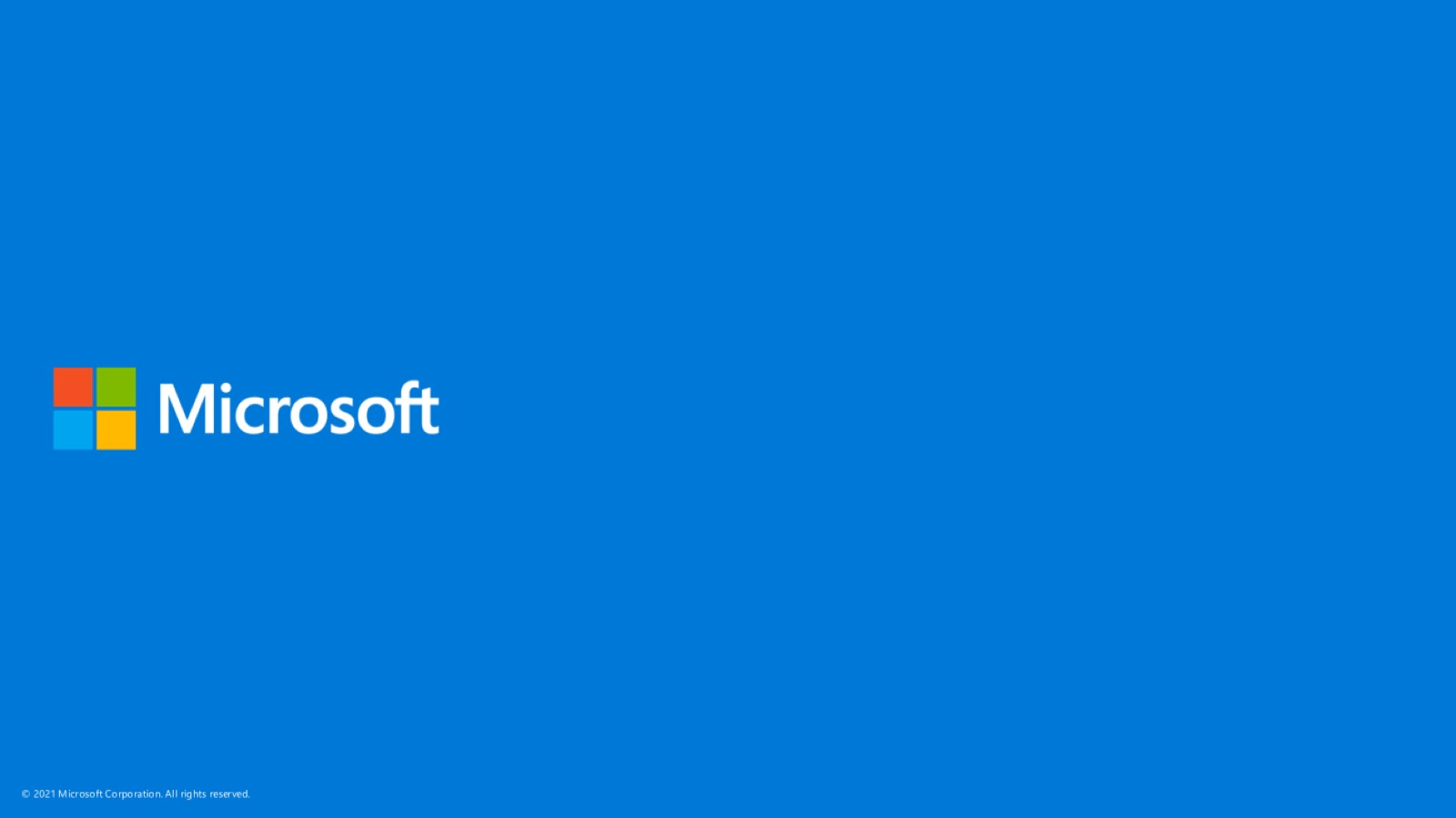